Asociaţia Specialiştilor din Morărit şi Panificaţie
din România
și
S.C. R&B Com S.R.L  Brutăria Baia Sprie

Simpozionul anual al Asociaţiei Specialiştilor din Morărit şi 
Panificaţie din România
ediția  a  XXIV – a   

 “Tehnologii inovative în industria de morărit – panificație
 pentru o dezvoltare durabilă”
1-3 octombrie  2015
 Baia Sprie Șuior


Orice lucru pe care ni-l putem imagina a fost deja creat de natură.

Tema generoasă a simpozionului din acest an, susținută și de cadrul în care se desfășoară lucrările, ne  propune o abordare mai atentă a tuturor aspectelor legate de o dezvoltare durabilă, pornind de la materiile prime – cât mai diverse și bine gestionate –  la tehnologii prietenoase cu mediul și cu utilizatorii, la studierea aprofundată a preferințelor și comportamentului consumatorilor.

Natura nu este un loc pe care să-l vizităm – este casa noastră! 



cu sprijinul 
Institutului Naţional de Cercetare - Dezvoltare pentru Bioresurse Alimentare IBA Bucureşti
şi al
Patronatului din Industria de Morărit şi Panificaţie ROMPAN
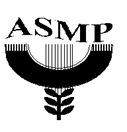 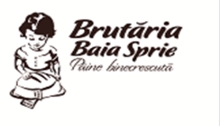 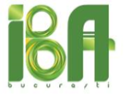 Comitet ştiinţific
Conf.dr.ing. Nastasia Belc – INCDBA IBA Bucureşti
Prof. dr. Alexandrina Sîrbu – FMMAE –  Râmnicu Vâlcea
Dr.ing. Gabriela Mohan – ASMP / INCDBA IBA Bucureşti
Conf.dr.ing. ec. Adriana Dabija - FIA , Suceava
Dr.ing. Daniela Voica – Rompan București

                                           Program
Contact şi informaţii

Gabriela Mohan – ASMP; e-mail: asmp@bioresurse.ro; tel. 0745602734
Virgil Pavel – ROMPAN; e-mail: virgil.pavel@rompan.ro; tel. 0213142413
Pîrvu Gina – IBA București; e-mail: gina.constantinescu@bioresurse.ro; tel:0741270639
Lucrările  simpozionului
 
             Secțiunea I
Lucrările  simpozionului
Secțiunea a II –a
Lucrările  simpozionului
Secțiunea a III a          Postere și produse noi
Locul de desfăşurare 

 Complex Hotelier Turist Baia Sprie Șuior 


Situat în N-V României, în judeţul Maramureş, 
la poalele Munţilor Gutâi, la o altitudine de 
668 m, în mijlocul unui peisaj natural mirific, 
Complexul Hotelier Turist Şuior se defineşte 
ca o oază de linişte şi confort. 
Înconjurat de munţi, dar la numai 18 km de municipiul Baia Mare, Complexul Hotelier Turist Şuior este uşor accesibil, oferind oaspeţilor locaţia perfectă pentru relaxare, evadare din cotidian şi afaceri.
http://www.suior.ro/contact


Localizare 

Accesul spre Șuior este facil și se face pe DN 18, pe traseul  
Baia Mare - Baia Sprie - Sighetul Marmației.
















https://www.google.com/maps/place/47%C2%B040'36.5%22N+23%C2%B046'54.1%22E/@47.6675207,23.7716663,12z/data=!4m2!3m1!1s0x0:0x0?hl=ro-RO
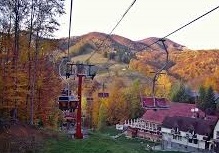 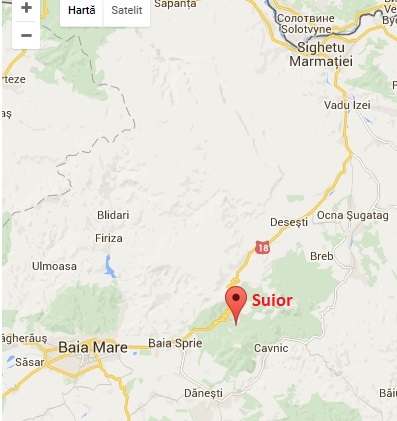